PHYS 3313 – Section 001Lecture #5
Wednesday, Feb. 4, 2015
Dr. Jaehoon Yu
Einstein’s postulates
Lorentz Transformations
Time Dilation 
Length Contraction
Relativistic Velocity Addition
The Twin Paradox
Wednesday, Feb. 4, 2015
PHYS 3313-001, Spring 2014                      Dr. Jaehoon Yu
1
Announcements
Reading assignments: CH 2.10 (special topic), 2.13 and 2.14
Please go through eq. 2.45 through eq. 2.49 and example 2.9
Reminder: Homework #1 
chapter 2 end of the chapter problems
17, 21, 23, 24, 32, 59, 61, 66, 68, 81 and 96
Due is by the beginning of the class, Monday, Feb. 9 
Work in study groups together with other students but PLEASE do write your answer in your own way!
Wednesday, Feb. 4, 2015
PHYS 3313-001, Spring 2014                      Dr. Jaehoon Yu
2
Conclusions of Michelson Experiment
Michelson noted that he should be able to detect a phase shift of light due to the time difference between path lengths but found none. 
He thus concluded that the hypothesis of the stationary ether must be incorrect.
After several repeats and refinements with assistance from Edward Morley (1893-1923), again a null result. 
Thus, ether does not seem to exist!
Many explanations ensued afterward but none worked out!
This experiment conclusively shattered the popular belief of light being waves
Wednesday, Feb. 4, 2015
PHYS 3313-001, Spring 2014                      Dr. Jaehoon Yu
3
The Lorentz-FitzGerald Contraction
Another hypothesis proposed independently by both H. A. Lorentz and G. F. FitzGerald suggested that the length ℓ1, in the direction of the motion was contracted by a factor of


Thus making the path lengths equal to account for the zero phase shift.
This, however, was an ad hoc assumption that could not be experimentally tested.
Wednesday, Feb. 4, 2015
PHYS 3313-001, Spring 2014                      Dr. Jaehoon Yu
4
Einstein’s Postulates
Fundamental assumption: Maxwell’s equations must be valid in all inertial frames
The principle of relativity: The laws of physics are the same in all inertial systems. There is no way to detect absolute motion, and no preferred inertial system exists
Published a paper in 1905 at the age 26
Believed the principle of relativity to be fundamental
The constancy of the speed of light: Observers in all inertial systems measure the same value for the speed of light in a vacuum.
Wednesday, Feb. 4, 2015
PHYS 3313-001, Spring 2014                      Dr. Jaehoon Yu
5
The Lorentz Transformations
General linear transformation relationship between P=(x, y, z, t) in frame S and P’=(x’,y’,z’,t’) in frame S’  these assume measurements are made in S frame and transferred to S’ frame 
preserve the constancy of the speed of light between inertial observers
account for the problem of simultaneity between these observers



With the definitions                    and
Wednesday, Feb. 4, 2015
PHYS 3313-001, Spring 2014                      Dr. Jaehoon Yu
6
Properties of the Relativistic Factor γ
What is the property of the relativistic factor, γ?
Is it bigger or smaller than 1?
Recall Einstein’s postulate, β = v/c < 1 for all observers
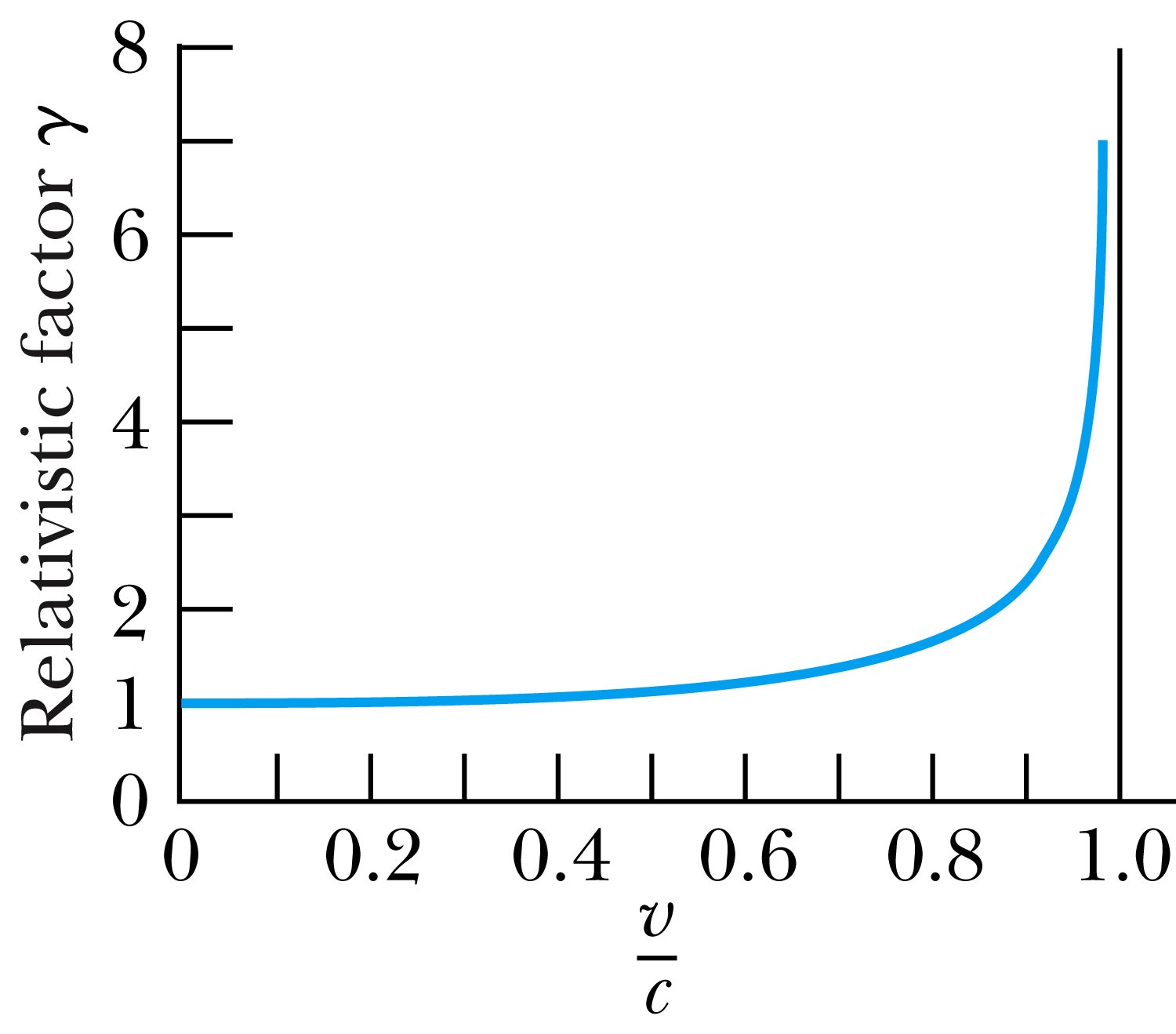 γ = 1 only when v = 0
Wednesday, Feb. 4, 2015
PHYS 3313-001, Spring 2014                      Dr. Jaehoon Yu
7
The complete Lorentz Transformations
Some things to note
What happens when β~0 (or v~0)?
The Lorentz x-formation becomes Galilean x-formation
Space-time are not separated
For non-imaginary x-formations, the frame speed cannot exceed c!
Wednesday, Feb. 4, 2015
PHYS 3313-001, Spring 2014                      Dr. Jaehoon Yu
8
Time Dilation and Length Contraction
Direct consequences of the Lorentz Transformation:
Time Dilation:
	Clocks in a moving inertial reference frame K’ run slower with respect to stationary clocks in K.
Length Contraction:
	Lengths measured in a moving inertial reference frame K’ are shorter with respect to the same lengths stationary in K.
Wednesday, Feb. 4, 2015
PHYS 3313-001, Spring 2014                      Dr. Jaehoon Yu
9
Time Dilation
To understand time dilation the idea of proper time must be understood:
proper time,T0, is the time difference between two events occurring at the same position in a system as measured by a clock at that position. 



Same location (spark “on” then off”)
Wednesday, Feb. 4, 2015
PHYS 3313-001, Spring 2014                      Dr. Jaehoon Yu
10
Time Dilation
Is this a Proper Time?


     
		spark “on”         then spark “off”

Beginning and ending of the event occur at different positions
Wednesday, Feb. 4, 2015
PHYS 3313-001, Spring 2014                      Dr. Jaehoon Yu
11
Time Dilation with Mary, Frank, and Melinda
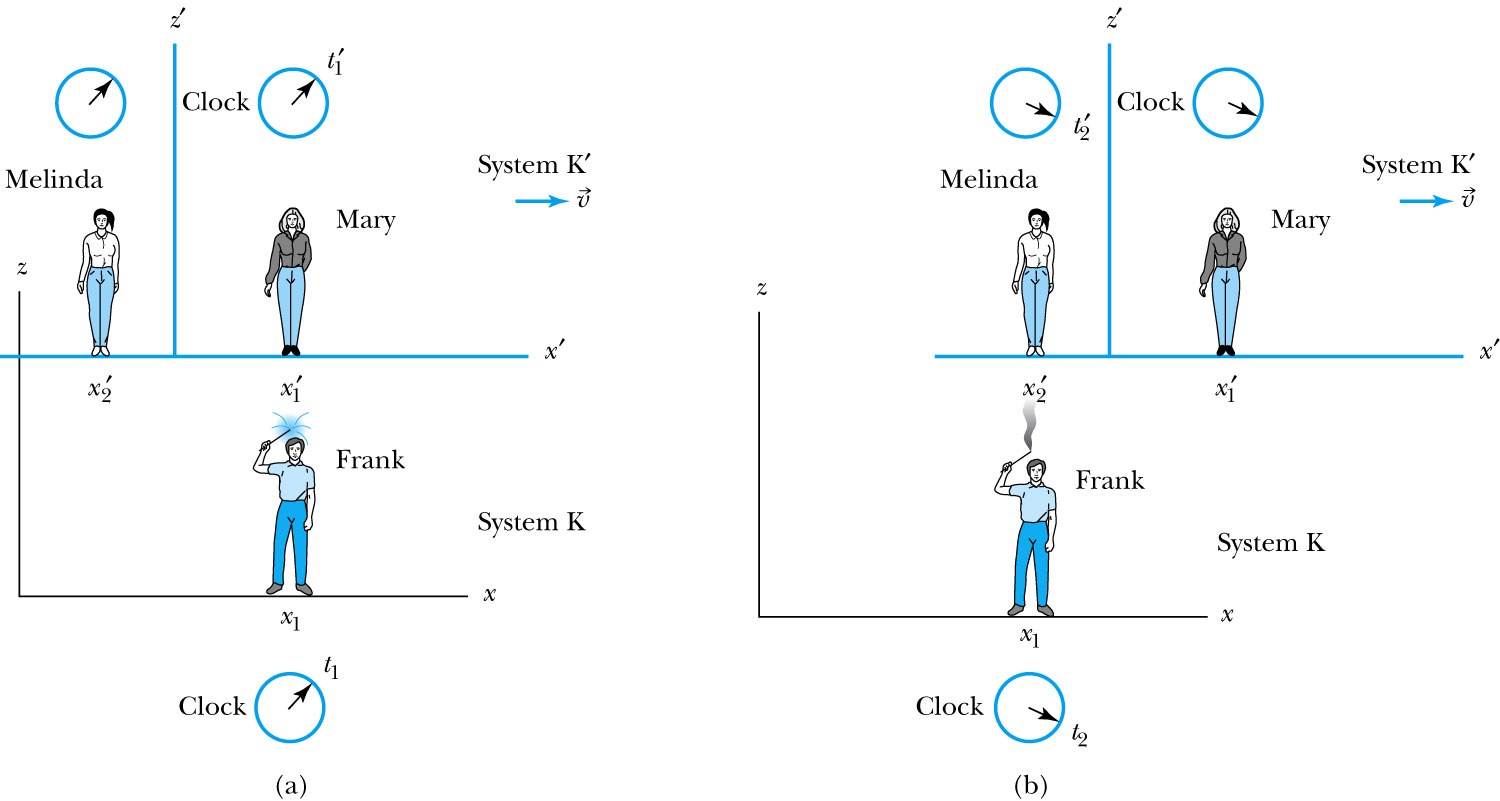 Frank’s clock is at the same position in system K when the sparkler is lit in (a) (t=t1) and when it goes out in (b) (t=t2).  The proper time T0=t2-t1
Mary, in the moving system K’, is beside the sparkler when it was lit (t=t1’)
Melinda then moves into the position where and when the sparkler extinguishes (t=t2’)
Thus, Melinda, at the new position, measures the time in system K’ when the sparkler goes out in (b).
Wednesday, Feb. 4, 2015
PHYS 3313-001, Spring 2014                      Dr. Jaehoon Yu
12
According to Mary and Melinda…
Mary and Melinda measure the two times for the sparkler to be lit and to go out in system K’ as times t1’and t2’ so that by the Lorentz transformation:



Note here that Frank records x2 – x1 = 0 in K with a proper time: T0 = t2 – t1 or
Wednesday, Feb. 4, 2015
PHYS 3313-001, Spring 2014                      Dr. Jaehoon Yu
13
Time Dilation: Moving Clocks Run Slow
1) T ‘> T0  or the time measured between two events at different positions is greater than the time between the same events at one position: time dilation.
	The proper time is always the shortest time!!
2) The events do not occur at the same space and time coordinates in the two systems
3) System K requires 1 clock and K’ requires 2 clocks.
Wednesday, Feb. 4, 2015
PHYS 3313-001, Spring 2014                      Dr. Jaehoon Yu
14
Time Dilation Example: muon lifetime
Muons are essentially heavy electrons (~200 times heavier)
Muons are typically generated in collisions of cosmic rays in upper atmosphere and, unlike electrons, decay (             μsec)
For a muon incident on Earth with v=0.998c, an observer on Earth would see what lifetime of the muon?
2.2 μsec?



t=35 μsec  
Moving clocks run slow so when an outside observer measures,  they see a longer lifetime than the muon itself sees.
Wednesday, Feb. 4, 2015
PHYS 3313-001, Spring 2014                      Dr. Jaehoon Yu
15
Experimental Verification of Time Dilation
Arrival of Muons on the Earth’s Surface









The number of muons detected with speeds near 0.98c is much different (a) on top of a mountain than 
(b) at sea level, because of the muon’s decay. The experimental result agrees with our time dilation equation.
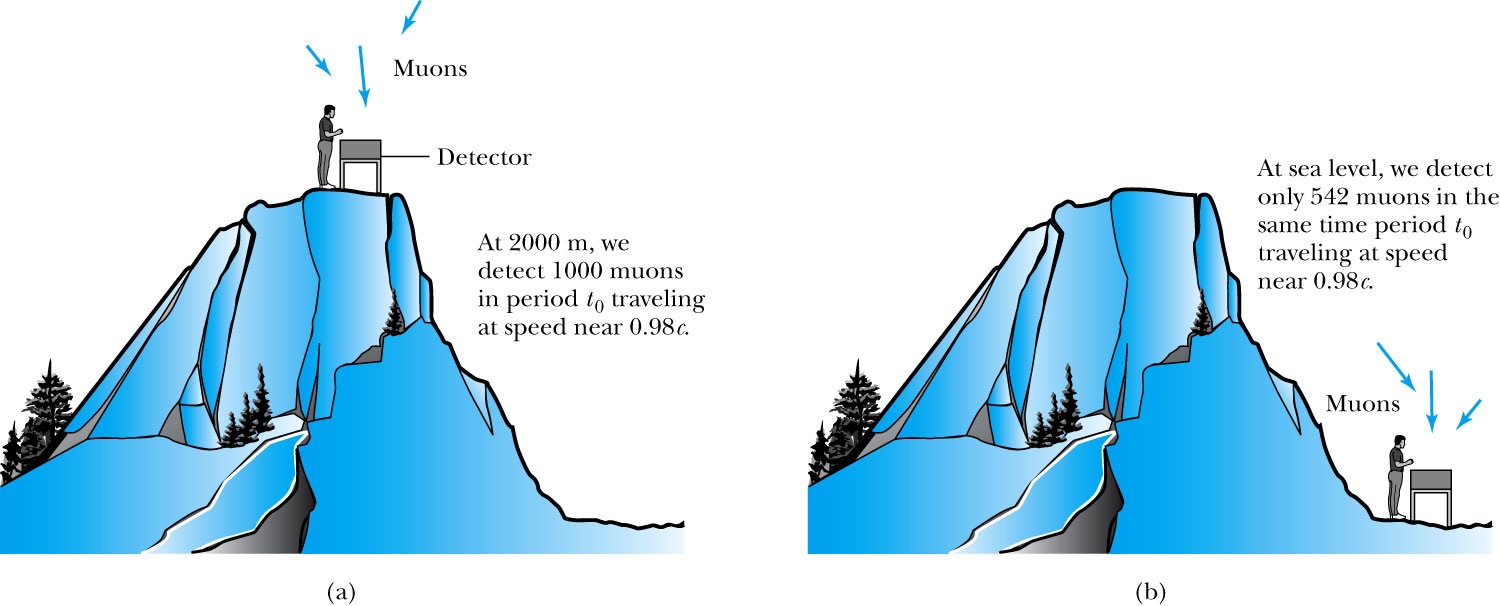 Wednesday, Feb. 4, 2015
PHYS 3313-001, Spring 2014                      Dr. Jaehoon Yu
16
Length Contraction
To understand length contraction the idea of proper length must be understood:
Let an observer in each system K and K’ have a meter stick at rest in their own system such that each measures the same length at rest. 
The length as measured at rest at the same time is called the proper length.
Wednesday, Feb. 4, 2015
PHYS 3313-001, Spring 2014                      Dr. Jaehoon Yu
17
[Speaker Notes: Added “their own system”; changed measure to measures]
Length Contraction cont’d
Each observer lays the stick down along his or her respective x axis, putting the left end at xℓ (or x’ℓ) and the right end at xr (or x’r).
Thus, in the rest frame K, Frank measures his stick to be:

Similarly, in the moving frame K’, Mary measures her stick at rest to be: 
					 
Frank in his rest frame measures the moving length in Mary’s frame which is moving with velocity v.
Thus using the Lorentz transformations Frank measures the length of the stick in K’ as:

	Where both ends of the stick must be measured simultaneously, i.e, tr = tℓ
Here Mary’s proper length is L’0 = x’r – x’ℓ
and Frank’s measured length is L = xr – xℓ
Wednesday, Feb. 4, 2015
PHYS 3313-001, Spring 2014                      Dr. Jaehoon Yu
18
Measurement in Rest Frame
The observer in the rest frame measures the moving length as L given by 


	
but since both Mary and Frank in their respective frames measure L’0  = L0



	and L0  > L, i.e. the moving stick shrinks
Wednesday, Feb. 4, 2015
PHYS 3313-001, Spring 2014                      Dr. Jaehoon Yu
19
Length Contraction Summary
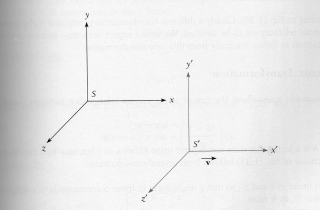 Proper length (length of object in its own frame:

Length of the object in observer’s frame:
Since γ>1, the length is shorter in the direction of motion (length contraction!)
Wednesday, Feb. 4, 2015
PHYS 3313-001, Spring 2014                      Dr. Jaehoon Yu
20
More about Muons
Rate: 1/cm2/minute at Earth’s surface  (so for a person with 600 cm2  surface area, the rate would be 600/60=10 muons/sec passing through the body!)
They are typically produced in atmosphere about 6 km above surface of Earth and often have velocities that are a substantial fraction of speed of light,  v=.998 c for example and lifetime of 2.2 μsec
      
How do they reach the Earth if they only go 660 m and not 6000 m?
The time dilation stretches life time to t=35 μsec not 2.2 μsec, thus they can travel 16 times further, or about 10 km, implying they easily reach the ground
But riding on a muon, the trip takes only 2.2 μsec, so how do they reach the ground???
Muon-rider sees the ground moving towards him, so the length he has to travel contracts and is only 
At 1000 km/sec, it would take 5 seconds to cross U.S., pretty fast, but does it give length contraction?                                  {not much contraction}  
      (for v=0.9c,  the length is reduced by 44%)
21
Wednesday, Feb. 4, 2015
PHYS 3313-001, Spring 2014                      Dr. Jaehoon Yu